Welcome to Decent Exposure, Middle School Volume III
altitude: Slide 2
chasm: Slide 3
miscreant: Slide 4
proprietor: Slide 5
waylay: Slide 6
dismember: Slide 7
pallet: Slide 8
sentry: Slide 9
recede: Slide 10
plunder: Slide 11
hew: Slide 12
lament: Slide 13
circuitous: Slide 14
mirth: Slide 15
fluster: Slide 16
wield: Slide 17
prosperous: Slide 18
nimble: Slide 19
inquisitive: Slide 20
flexible: Slide 21
siege: Slide 22
infuriate: Slide 23
amble: Slide 24
glower: Slide 25
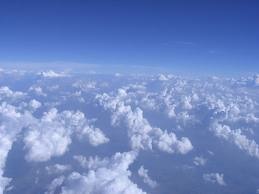 It had been designed to reach an
The balloon was losing
As we got closer to Washington, Blackjack started
Unfortunately,
Altitude: height, usually measured in
great distances from sea level
sickness kept me from
of five miles.
slowing down and dropping
the top.
Henry H. Neff,  The Maelstrom
Rick Riordan, The Titan’s Curse
Wes Moore, The Other Wes Moore
Homer Hickham, October Sky
altitude
altitude
altitude.
altitude.
Any form of the word altitude will appear once in every 937   pages of text.
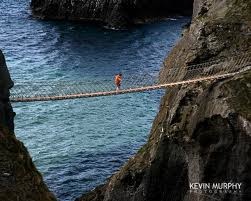 She found herself to her horror sliding down into a
A glorious rainbow emerged from the mist over the
There was nothing beneath us but a dark
It had a rope bridge across a
Chasm: deep gap
Synonyms: abyss, ravine, crevasse
dark, narrow
whirling
C. S. Lewis, The Silver Chair
Christopher Paolini , Eldest
Homer Hickham, October Sky
Rick Riordan, Sea of Monsters
chasm.
chasm.
chasm.
chasm.
Any form of the word chasm will appear once in every  1,078   pages of text.
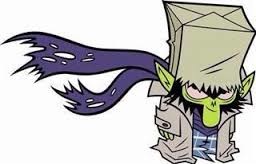 You tell those fidgeting
We have arrested the
We must attack now, before yonder
What
lurked in them, presently to be
that they will
Miscreant- evildoer
Any form of miscreant will appear once in every 2,945 pages of text
stand in place all morning until it pleases me to
are strengthened by their friends.
detected by the activities of the law?
miscreants
acknowledge them.
Henry H Neff, The Maelstrom
F. Scott Fitzgerald, Tender is the Night
Henry H Neff, The Last Battle
E. M. Forster, A Passage to India
miscreants
miscreant.
miscreants
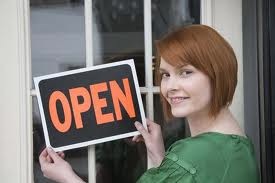 The
The Willow House is a fine inn, and Mr. Barsed, its
The
The
of the bodega laid out an
came over to take their order.
had kindly offered them a
Proprietor: owner of a business,
  usually a store, inn, or restaurant

Related words: property, proprietary
sets out an excellent meal for its guests.
assortment of peppers on the counter for Cesar
complimentary room, and as he moved a few of his
things into it,his exhaustion began to get the better
to make his selection.
Cormac McCarthy, All the Pretty Horses
Alexc Pate, Amistad
W. William Winoker, The Perfect Game
of him.
William P. Young, The Shack
proprietor
proprietor
proprietors
proprietor,
Any form of the word proprietors will appear once in every 308 pages of text.
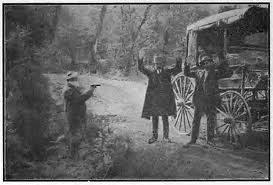 As Roran hurried from one chore to another, Katrina
They were not
Just outside the double doors of the courtroom, he
Thief indeed! What of our claim for
by pirates or enemies of
Waylay: to intercept someone by ambush and
     hold them against their will, usually for a
     criminal purpose
Forms: noun: 00  Verb: waylay, waylays,
                                        waylaying, waylaid
him in an alley.
was
by the Houghtons.
wounding, and orc-dragging us through Rohan?
state.
Alexc Pate, Amistad
Christopher Paolini, Eldest
Jodi Picoult, Nineteen Minutes
J.R.R. Tolkien, The Return of the King
waylaid
waylaid
waylaid
waylaying,
Any form of the word waylay will appear once in every  3,728 pages of text.
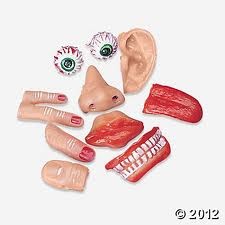 As I approached the barn, I heard the most unholy
His butchered,
It’s a violent
One of the hawks had a partially
body lay on the floor of
Dismember: to take apart, usually referring to
   a human or animal

Synonym: disassemble
Antonym: assemble
Forms: noun: dismemberment
             verb: dismember, dismembers
                       dismembered, dismembering
gopher in its mouth.
sounds– like cats being
the boat.
Yan Martel, Life of Pi
calves being
slaughtered.
Sara Gruen, Water for Elephants
James Patterson, The Angel Experiment
Jodi Picoult, Change of Heart
dismembered
dismemberment.
dismembered,
dismembered
Any form of the word dismember will appear once in every  8,347 pages of text.
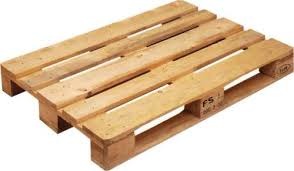 She’s having difficulty balancing on the
Thompson’s gavel slammed down on the wooden
Finally Lieutenant Pennel was loaded with some
The ailing woman turned restlessly on her
Pallet: a small, low, portable platform,
usually used for transporting items
other wounded boys onto a long
Christopher Paollini, Brisingr
Grace MacGowan Cooke,  The Power and the Glory
James Bradley,  Flags of our Fathers
Alexs Pate,  Amistad
pallet.
pallet.
pallet.
pallet.
Any form of the word pallet will appear once in every 3,091  pages of text.
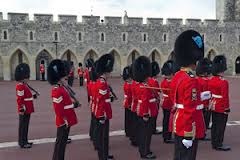 I want one
The
He mostly slept in the van during the day and then sat
The headed through the hills, avoiding the tops for
was standing, his back toward them, at
at the gate and one on the ramparts.
Sentry: soldier who guards an entrance

Synonym: sentinel
the far end of the bridge.
up at night, acting as
of being spotted by
Mark Helprin,  A Soldier in the Great War
Christopher Paolini,  Eragon
Stephenie Meyer,  The Host
Ernest Hemingway,  For Whom the Bell Tolls
sentry
sentry
sentries.
sentry.
Any form of the word sentry will appear once in every   710         pages of text.
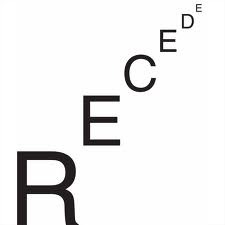 He could smell the sharp odor of exposed kelp from
Her mother’s voice, the feel of home,
Their voices
Owen began to turn down the volume, and the static
Recede: to move to a more distant point;
              to withdraw; to lessen
Synonyms: retire, retreat
Antonyms: intensify, aggress, approach

Forms: noun: recession   verb: recede, recedes,
                                                      receded, receding
            adjective: recessive    adverb: 00
down the corridor.
above us
us bit by bit.
for a moment, and her thoughts turned forward.
the
tide.
John Steinbeck, The Pearl
Natalie Babbitt, Tuck Everlasting
Rick Riordan, The Sea of Monsters
Sara Dessen, Just Listen
receded
receded
receded
receding
Any form of the word recede will appear once in every 303 pages of text.
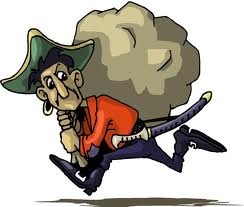 Others curse him as the
He was arrested for
They’ll dream about vicious children
After weeks of marches and raids, he’s escaped into
Plunder: raid and steal, esp. from a village
	Synonyms: pillage, sack, ravage
	Antonyms: restore, rehabilitate
Forms: Noun: plunder   Verb: plunder, plunders,
			plundered, plundering
             Adjective: 00     Adverb: 00
Kurt Vonnegut, Slaughterhouse-Five
the nest.
the wild with child slaves and
of their fleets.
Henry H. Neff, The Fiend and the Forge
far from even the nearest safari camp.
David Almond, Skellig
plundering
plunderer
Allan Stratton, Chandra’s Wars
plunder
plundering.
Any form of the word “plunder” will appear once in every 380 pages of text.
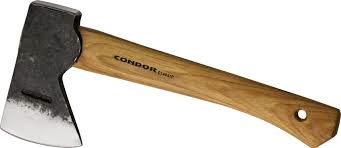 At least his hand still clasped the Red Arrow, but his
In a fury he
A rough
As for fish, they were
maypole has been erected on
Hew: to strike forcibly with an axe or sword;
         to conform (to)
	Synonyms: hack, chop
	
Forms: Noun: 00   Verb: hew, hews, hewn, hewed
		             hewing
             Adjective: hewn         Adverb: 00
at them with his sword.
to pieces practically while they were still flopping about.
a gentle slope further on.
head was
off.
Yann Martel, Life of Pi
Libba Bray, Sweet Far Thing
J. R. R. Tolkien, The Two Towers
J. R. R. Tolkien, The Return of the King
-hewn
hewed
hewn
hewn
Any form of the word “hew” will appear once in every 1,257 pages of text.
“We’ll never bet anywhere,” he
“You could’ve told me,” Schwartzie
A cry of
She, being the nearest woman relative, raised a
lament: to feel or express sorrow or regret
	Synonyms: mourn, grieve
	Antonyms: rejoice, congratulate, 
		 celebrate
Forms: Noun: lament, lamentation
             Verb: lament, laments, lamented, lamenting
             Adjective: lamentable          Adv: lamentably
went up.
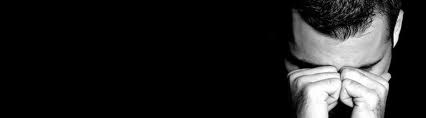 formal
for the dead of the family.
I could’ve been ready.
to Ursula.
George Orwell, Animal Farm
Gabriel Garcia Marquez, One Hundred Years of Solitude
Chaim Potok, The Chosen
John Steinbeck, The Pearl
lamented.
lamented
lamentation
lament
Any form of the word “lament” will appear once in every 265 pages of text.
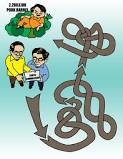 I’ll be coming by a rather
Wherever he was being taken, he was being driven
I’ve just decided to try and loop back around, although
I wasn’t used to having to go to such
Circuitous: in a circular or indirect pattern
	Synonym: indirect, roundabout
	Antonym: direct
Forms: Noun: circuit, circuitry    Verb: 00
            Adjective: circuitous    Adverb: circuitously
it will require miles of travel away from the inferno
there by an extremely
measures, listening to your words in Jessica’s mind…
route.
route, so I don’t know
how long it will take me.
and then a very
her mind isn’t very original, and it was annoying to
Roger Zelazny, Nine Princes in Amber
Robert Ludlum, The Bourne Ultimatum
circuitous
route back, when the first
circuitous
have to stoop to that.
Stephenie Meyer, Twilight
fireball blasts into the rock about two feet from my head.
circuitous
Suzanne Collins, The Hunger Games
circuitous
Any form of the word “circuitous” will appear once in every 3,708 pages of text.
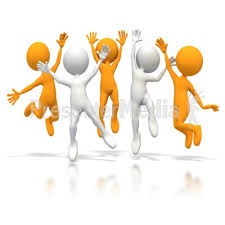 I would entreat you rather to put on your 
boldest suit  of
The sound of her
…but a smile without
Trying valiantly to laugh along with everyone else, he
Mirth: joy
	Synonyms: merriment, revelry, celebration
              Antonyms: mournfulness, grief, lamentation
Forms: Noun: mirth    Verb: 00
             Adjective: mirthful        Adverb: mirthfully
William Shakespeare, The Merchant of  Venice
got up, his feet numb from the weight of the dwarf,
for we have friends that purpose merriment.
was like water falling on crystal.
without depth, just an arrangement of flesh.
mirth
Christopher Paolini, Brisingr
as Percy Weasley did his best to disperse the crowd,
Robert Cormier, After the First Death
William Shakespeare, The Merchant of Venice
some of whom were crying with
mirth,
mirth,
J.K. Rowling, HP and the Chamber of Secrets
mirth.
She saw me, and I got all
His questions left Laila
“Er…what?” said Daphne,
He looked at her until she was baffled and
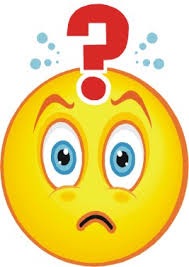 Fluster: confuse, throw off-guard
	Synonyms: discombobulate, bewilder,
		disconcert, agitate
	Antonyms: soothe, reassure, calm
Forms: Noun: 00   Verb: fluster, flusters, flustered,
			flustering
	Adjective: 00   Adverb: 00
Khaled Hosseini, A Thousand Spendid Suns
and I just kept walking.
again.
Sara Dessen , Just Listen
Terry Pratchett, Nation
Nora Roberts, Summer Pleasures
flustered
flustered,
flustered.
flustered.
Any form of the word “fluster” will appear once in every 4,805 pages of text.
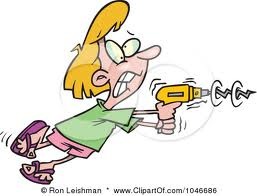 I can ride and
No broken blade will harm me, not even one
Suddenly, they burst into the creek,
He jumps up, kicking his chair ten feet behind him and
blade, and I do not fear either
Wield: to exercise power over something or
          someone; to use an instrument skillfully
Forms: Noun: 00  Verb: wield, wields, wielded
		            wielding
             Adjective: unwieldy (awkward)
             Adverb: 00
a knife.
by you.
sticks like swords.
pain or death.
J. R. R. Tolkien,  The Return of the King
Suzanne Collins, The Hunger Games
Henry H. Neff, The Second Siege
Sara Shepard, Pretty Little Liars
wield
wielding
wielding
wielded
Any form of the word “wield” will appear once in every 798 pages of text.
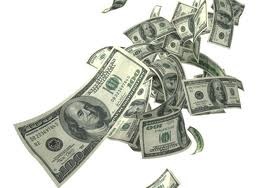 It was a nice little town, very
The man saluted and said: “A                    New Year to you, sir.”
“This here’s California, and she don’t look so
May God grant you a long and
Prosperous: successful and/or fortunate, esp.
	financially
	Synonyms: affluent, wealthy
	Antonyms: impoverished, unfortunate
Forms: Noun: prosperity  Verb: prosper, prospers,
			prospered, prospering
	Adjective: prosperous   Adverb: prosperously
life, my daughter.
with neat houses and all the sanitary conveniences.
John Steinbeck, 
The Grapes of Wrath
James Joyce,
Dubliners
Khaled Hosseini, A Thousand Splendid Suns
Tim O’Brien, The Things They Carried
prosperous
prosperous
prosperous,
prosperous.”
Any form of the word “prosperous” will appear once in every 159 pages of text.
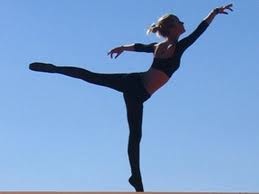 I don’t have such
Fingers, though blunt, were far more
A Metaverse vehicle can be fast and
She was sitting at a loom, weaving cream-colored
Nimble: flexible, adaptable, quick
	Synonyms: lithe, agile
	Antonyms: stiff, inflexible, rigid
Forms: Noun: nimbleness   Verb: 00
             Adjective: nimble   Adverb: nimbly
hands as our light-fingered friend.
as a quark.
than a hook.
cloth with fast,
movements.
Neal Stephenson, Snow Crash
Yann Martel , Life of Pi
Cornelis Funke, Inkheart
Henry H. Neff, The Second Siege
nimble
nimble
nimble
nimble
Any form of the word “nimble” will appear once in every 956 pages of text.
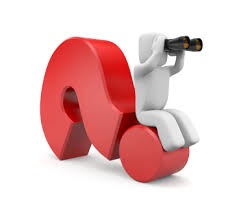 Inquisitive:
To explain would have only left his classmate more
“What?” came the
Lucy felt a little frightened, but she felt very
“Stay here, I vote,” said Jill. “I’d much rather not see it.
response.
tending to ask questions; tending to explore and find
answers 

         Synonyms: curious, questioning, interested
         Antonyms: uninterested, uncurious, apathetic 

         Forms: Noun: inquisitiveness    Verb: inquire, inquires,
                                   inquired, inquiring
	       Adjective: inquisitive       Adverb: inquisitively
and excited as well.
confused and more
But she felt a little
William Winokur, The Perfect Game
Tracy Kidder, Strength in What Remains
C. S. Lewis, The Silver Chair
C.S. Lewis, The Lion, The Witch and the Wardrobe
inquisitive
inquisitive.
inquisitive
inquisitive.
Any form of the word “inquire” will appear once in every 52 pages of text.
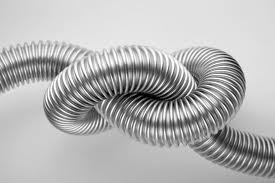 I touched the baby’s shoulder blades, felt how tiny and
We Shadowhunters live by a code, and that code isn’t
Horn isn’t
These have a narrow
or springy enough to make a bow.
rubber sole
Flexible: bendable 

         Synonyms: agile, lithe, nimble, easygoing,
		adaptable
         Antonyms: rigid, inflexible

         Forms: Noun: flexibility    Verb: flex, flexes,
			flexed, flexing
	       Adjective: flexible       Adverb: flexibly: 
         Related words: besieged
with threads though.
they were.
David Almond, Skellig
Christopher Paolilni, Eldest
Cassandra Clare, City of Bones
Suzanne Collins, The Hunger Games
flexible
flexible
flexible
flexible.
Any form of the word “flexible” will appear once in every 447 pages of text.
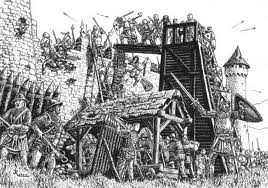 Vicksburg had fallen, fallen after a long and bitter
“It was frazzled and puffed out,” under
Others were on guard, as if expecting a
I have been home less than a minute, and already I
Siege: attack and takeover of a specific
           city or town
Related word: besieged (to feel attacked) :
at any moment.
as Jim so kindly used to put it.
am under
David Eggers, Zeitoun
Margaret Mitchell, Gone with the Wind
Libba Bray, Sweet Far Thing
Nicholas Sparks, The Guardian
siege
siege,”
siege.
siege.
Any form of the word “siege” will appear once in every 305 pages of text.
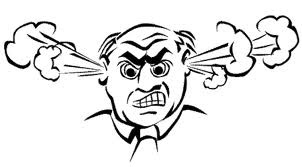 It
The color is hideous enough, and unreliable enough,
I jab at him with my elbow, but this only
The gesture was
me to think that not too long ago, I, like
but in his condition,
:
Infuriate: to cause extreme anger; to make furious 

         Synonyms: enrage
         Antonyms: sedate, please, calm, satisfy

         Forms: Noun: 00    Verb: infuriate, infuriates,
                                      infuriated, infuriating 
	       Adjective: 00       Adverb: infuriatingly
         Related words: fury, furious
this boy, had foolishly played the clown.
there was little Max could do.
and
him.
enough, but the wallpaper was
Henry H. Neff, The Fiend and the Forge
torturous.
Suzanne Collins, The Hunger Games, Book #3
Daniel Keyes, Flowers for Algernon
Charlotte Perkins Gillman, The Yellow Wallpaper
infuriates
infuriating,
infuriating
infuriated
Any form of the word “infuriate” will appear once in every 1,544 pages of text.
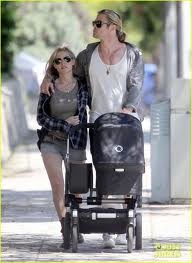 I walked back to the door, stepping aside as Monica
We both laughed,
Toby was
A toothless old man came
toward it on weary legs.
Amble: to walk at a leisurely pace
         Synonyms: stroll, saunter
         Antonyms: march, stride

         Forms: Noun:00    Verb: amble, ambles,
                                        ambled, ambling  
	       Adjective: 00       Adverb: 00
         Related words: perambulator, ambulance, 
		      ambulate
on towards the house.
up to them.
Olive Ann Burns, Cold Sassy Tree
past me, yawning widely.
Henry H. Neff, The Maelstrom
J.K. Rowling, HP and the Sorcerer’s Stone
Sarah Dessen, The Truth About Forever
ambling
ambling
ambling
ambled
Any form of the word “amble” will appear once in every 1,731 pages of text.
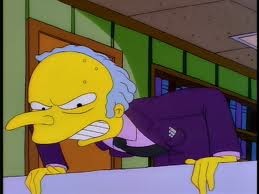 The adults stoop as well, some
Jacob’s eyes sparked with hate as he
And Ares, well, he sat on his chrome-and-leather
…shouted his sister,
Glower: frown menacingly, make a mean and
	threatening face

         Synonyms: frown, sneer
         Antonyms: smile, grin, beam

         Forms: Noun:00    Verb:glower, glowers,
                                        glowered, glowering    
	       Adjective: 00       Adverb: 00
at him and
and the tension rises.
throne,
at me while he sharpened his
shaking her fist.
at Edward again.
Stephenie Meyer, New Moon
Franz Kafka, Metamorphosis
knife.
Nicholas Kristof, Half the Sky
Rick Riordan, The Titan’s Curse
glowering
glowering
glowering,
glowered
The word “glower” will appear once in every 3,404 pages of text.